July 2022
Project: IEEE P802.15 Working Group for Wireless Personal Area Networks (WPANs)

Submission Title: [TG15.6ma(Revision of IEEE802.15.6-2012) Opening Information for July 2022]	
Date Submitted: [11th  July 2022]	
Source:  [Ryuji Kohno] [1;Yokohama National University(YNU), 2;YRP International Alliance Institute(YRP-IAI)]                                  
Address [1; 79-5 Tokiwadai, Hodogaya-ku, Yokohama, 240-8501 Japan
               2; YRP1 Blg., 3-4 HikarinoOka, Yokosuka-City, Kanagawa, 239-0847 Japan]
Voice:[1; +81-90-5408-0611], FAX: [+81-45-383-5528], 
Email:[1: kohno@ynu.ac.jp,  2: kohno@yrp-iai.jp] Re: []
Abstract:	[This document contains opening information and meeting agenda for the TG15.6ma, that is a task group of Revision of IEEE802.15.6-2012, meeting in July 2022.]
Purpose:	[information]
Notice:	This document has been prepared to assist the IEEE P802.15.  It is offered as a basis for discussion and is not binding on the contributing individual(s) or organization(s). The material in this document is subject to change in form and content after further study. The contributor(s) reserve(s) the right to add, amend or withdraw material contained herein.
Release:	The contributor acknowledges and accepts that this contribution becomes the property of IEEE and may be made publicly available by P802.15.
Slide 1
July 2022
IEEE 802.15 TG15.6ma (Revision of IEEE802.15.6-2012) Opening InformationIn Personal and Virtual Hybrid Plenary SessionJuly 12th, 2022Ryuji KohnoYokohama National University(YNU),YRP International Alliance Institute(YRP-IAI)
Slide 2
July 2022
Agenda
Opening Session
Attendance Check
Administrative Items
Call for Patents
Session Schedule of This and Next Weeks
Review minutes and approve minutes from last virtual meeting in May 2022. Doc.# 15-22-0301-00-06a
Current Meeting Agenda Doc.# 15-22-0338-02-06ma
Slide 3
July 2022
[802.15-ALL] July 802.15 Mixed-Mode Plenary - Welcome and Ground Rules
All,
Welcome in-person and virtually to the 138th Meeting of IEEE 802.15 WG on Wireless Specialty Networks. Our WG meetings will start tomorrow (Mon.,  July 11th) with the 802.15 WG Opening Plenary at 10:30 am Eastern. We have a busy week and are excited to be working in person again on our standards development work. Our WNG this week will include an invited guest speaker (virtually) whom will present on an exciting and relevant topic.
As this is our 1st Mixed-Mode mtg. and we are still all learning, it is almost guaranteed that there will be issues along the way. Please be patient with the 802 leadership, mtg. planners, network support, local hotel staff, and of course all our colleagues as we work through these issues in real time.
Since there are scheduled breaks we will be starting all meetings on time at the start of the planned time slot (no 10min delay of the start of business from the mtg. start time, as we were using for our prior virtual-only mtgs.). Webex appointments for the 4 virtual rooms being utilized by 802.15 this week have been posted to the 802.15 Calendar. The Webex links are also provided on the WG15 Graphic at the top of each day. Simply look at the 802.15 graphic and select the Webex link at the top of that column to join the meeting for that time slot.
To allow the mtgs. to run as smoothly as possible, we have set some ground rules for the week: 
·       All in-person attendees are requested to use the mic in the room so that remote participants can hear you
·       In-person attendees who join the Webex SHALL ensure that their audio is disabled
·       Remote attendees are requested to mute their Webex session audio when not speaking
·       Remote attendees that want to speak SHALL submit (only) a “Q” to the Webex session chat window (to minimize clutter in that window) and then be ready to speak when requested by the Webex administrator
·       We will have 2 queues for participants in each mtg. (1 at the in-person mic in the room and 1 on Webex) and the Webex administrator for each mtg. will alternate between the queues until both are cleared or time runs out
Looking forward to working with everyone (in person and virtually) this week.
Best Regards,Clint PowellIEEE 802.15 WG - Chair
Slide 4
July 2022
TG15.6ma Plenary Session Schedule for 10-18th, July 2022
TG15.6ma has three own sessions and one joint session such as
Session1:  AM1  8:00-10:00 EDT, July 12(TUE),    21:00-23:00 JST
Joint Session TG6a,TG4ab,TG14:AM2 10:30-11:30 July 12(TUE) EDT, 23:30-24:30 JST 
Session2   AM1  8:30-10:00 EDT, July 13(WED),   21:30-23:00 JST 
Session3:  AM1  9:00-11:00 EDT, July 14(THU),   21:00-23:00 JST
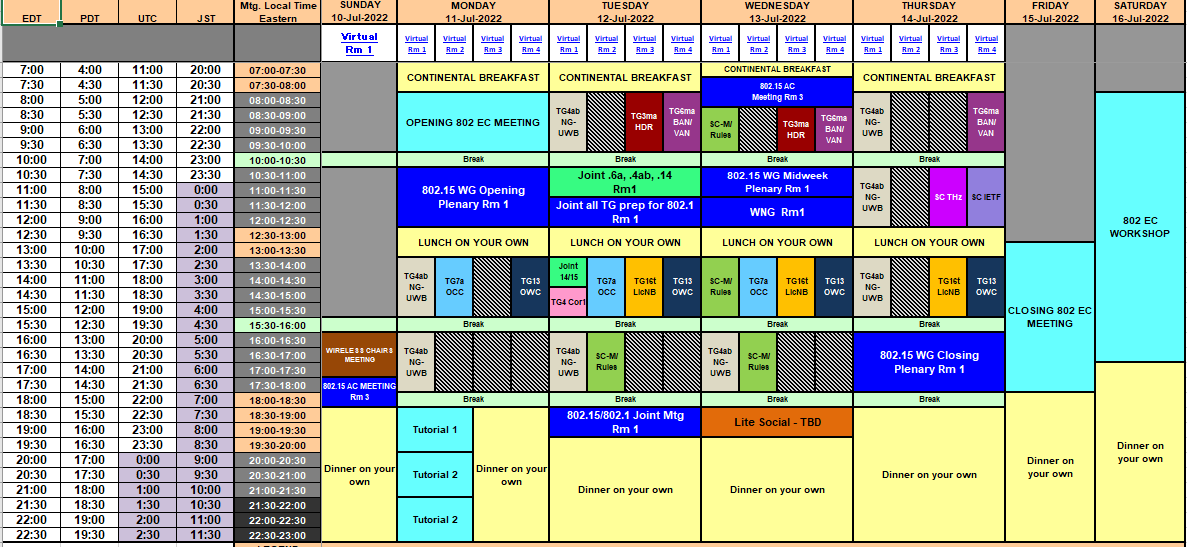 5
July 2022
Attendance
https://imat.ieee.org

Register
Indicate attendance
Please sign attendance sheet
Slide 6
July 2022
Administrative Items
Required notices
Affiliation FAQ - http://standards.ieee.org/faqs/affiliationFAQ.html
Anti-Trust FAQ - http://standards.ieee.org/resources/antitrust-guidelines.pdf
Ethics - http://www.ieee.org/portal/cms_docs/about/CoE_poster.pdf
Chair and Secretary
Chair is Ryuji Kohno(YNU/YRP-IAI)
Vice Chair is Marco Hernandez(YRP-IAI/CWC)
Secretary is Takumi Kobayashi(YNU/TCU)
Technical Editors are Minsoo Kim(YRP-IAI) and
                                       Marco Hernandez(YRP-IAI/CWC)
Slide 7
July 2022
Participants, Patents, and Duty to Inform
All participants in this meeting have certain obligations under the IEEE-SA Patent Policy. 
Participants [Note: Quoted text excerpted from IEEE-SA Standards Board Bylaws subclause 6.2]:
“Shall inform the IEEE (or cause the IEEE to be informed)” of the identity of each “holder of any potential Essential Patent Claims of which they are personally aware” if the claims are owned or controlled by the participant or the entity the participant is from, employed by, or otherwise represents
“Personal awareness” means that the participant “is personally aware that the holder may have a potential Essential Patent Claim,” even if the participant is not personally aware of the specific patents or patent claims
“Should inform the IEEE (or cause the IEEE to be informed)” of the identity of “any other holders of such potential Essential Patent Claims” (that is, third parties that are not affiliated with the participant, with the participant’s employer, or with anyone else that the participant is from or otherwise represents)
The above does not apply if the patent claim is already the subject of an Accepted Letter of Assurance that applies to the proposed standard(s) under consideration by this group
Early identification of holders of potential Essential Patent Claims is strongly encouraged
No duty to perform a patent search
Slide 8
July 2022
Patent Related Links
All participants should be familiar with their obligations under the IEEE-SA Policies & Procedures for standards development.
	Patent Policy is stated in these sources:
	IEEE-SA Standards Board Bylaws (http://standards.ieee.org/develop/policies/bylaws/sect6-7.html#6) 
  IEEE-SA Standards Board Operations Manual (http://standards.ieee.org/develop/policies/opman/sect6.html#6.3)
Material about the patent policy is available athttp://standards.ieee.org/about/sasb/patcom/materials.html
If you have questions, contact the IEEE-SA Standards Board Patent Committee Administrator at patcom@ieee.org or visit http://standards.ieee.org/about/sasb/patcom/index.html

This slide set is available at https://development.standards.ieee.org/myproject/Public/mytools/mob/slideset.ppt
Slide 9
July 2022
Call for Potentially Essential Patents
If anyone in this meeting is personally aware of the holder of any patent claims that are potentially essential to implementation of the proposed standard(s) under consideration by this group and that are not already the subject of an Accepted Letter of Assurance: 
Either speak up now or
Provide the chair of this group with the identity of the holder(s) of any and all such claims as soon as possible or
Cause an LOA to be submitted
Slide 10
July 2022
Other Guidelines for IEEE WG Meetings
All IEEE-SA standards meetings shall be conducted in compliance with all applicable laws, including antitrust and competition laws. 
Don’t discuss the interpretation, validity, or essentiality of patents/patent claims. 
Don’t discuss specific license rates, terms, or conditions.
Relative costs, including licensing costs of essential patent claims, of different technical approaches may be discussed in standards development meetings. 
Technical considerations remain primary focus
Don’t discuss or engage in the fixing of product prices, allocation of customers, or division of sales markets.
Don’t discuss the status or substance of ongoing or threatened litigation.
Don’t be silent if inappropriate topics are discussed … do formally object.
---------------------------------------------------------------   
See IEEE-SA Standards Board Operations Manual, clause 5.3.10 and “Promoting Competition and Innovation: What You Need to Know about the IEEE Standards Association's Antitrust and Competition Policy” for more details.
Slide 11
July 2022
Instructions for Chairs of standards development activities
At the beginning of each standards development meeting the chair or a designee is to:

Show the following slides (or provide them beforehand)
Advise the standards development group participants that: 
IEEE SA’s copyright policy is described in Clause 7 of the IEEE SA Standards Board Bylaws and Clause 6.1 of the IEEE SA Standards Board Operations Manual;
Any material submitted during standards development, whether verbal, recorded, or in written form, is a Contribution and shall comply with the IEEE SA Copyright Policy; 
Instruct the Secretary to record in the minutes of the relevant meeting: 
That the foregoing information was provided and that the copyright slides were shown (or provided beforehand).
Slide 12
July 2022
IEEE SA Copyright Policy
By participating in this activity, you agree to comply with the IEEE Code of Ethics, all applicable laws, and all IEEE policies and procedures including, but not limited to, the IEEE SA Copyright Policy. 

Previously Published material (copyright assertion indicated) shall not be presented/submitted to the Working Group nor incorporated into a Working Group draft unless permission is granted. 
Prior to presentation or submission, you shall notify the Working Group Chair of previously Published material and should assist the Chair in obtaining copyright permission acceptable to IEEE SA.
For material that is not previously Published, IEEE is automatically granted a license to use any material that is presented or submitted.
Slide 13
July 2022
IEEE SA Copyright Policy
The IEEE SA Copyright Policy is described in the IEEE SA Standards Board Bylaws and IEEE SA Standards Board Operations Manual 
IEEE SA Copyright Policy, see 	Clause 7 of the IEEE SA Standards Board Bylaws 	https://standards.ieee.org/about/policies/bylaws/sect6-7.html#7	Clause 6.1 of the IEEE SA Standards Board Operations Manual	https://standards.ieee.org/about/policies/opman/sect6.html
IEEE SA Copyright Permission
https://standards.ieee.org/content/dam/ieee-standards/standards/web/documents/other/permissionltrs.zip
IEEE SA Copyright FAQs
http://standards.ieee.org/faqs/copyrights.html/
IEEE SA Best Practices for IEEE Standards Development 
https://standards.ieee.org/develop/policies/best_practices_for_ieee_standards_development_051215.pdf
Distribution of Draft Standards (see 6.1.3 of the SASB Operations Manual)
https://standards.ieee.org/about/policies/opman/sect6.html
Slide 14
July 2022
Registration for the July 802.15 plenary session
Slide 15
July 2022
Objectives of TG 6a – Enhanced Dependability Body Area Network (ED-BAN)
Objective: Enhancements to the BAN Ultra Wideband (UWB) physical layer (PHY) and media access control (MAC) to support enhanced dependability to a human BAN (HBAN) and adds support for vehicle body area networks (VBAN), a coordinator in a vehicle with devices around the vehicular cabin.
Action:  
Complete Channel Model Document(CMD) for revision
Discussion on MAC for enhanced dependability
Complete Technical Requirement Document(TRD)
Feasibility and satisfaction in market of the TRD
Feasibility of TSN of 802.1 in MAC and interference mitigation in PHY and MAC
Joint Meeting with other groups for harmonization to resolve common problems
Next Things to Do：
     Complete all documents for call for proposals
Slide 16
July 2022
Agenda items for the week
TG15.6a meeting call to order
Call for essential patents and policies & procedures reminder 
Approve last meeting minutes: TG 15.6a Meeting Minutes for May 2022                          doc.#15-22-0301-00-06a
Agenda of TG15.6ma  July Meeting                                                                                   doc.#15-22-0338-02-06ma   
Review
IG DEP, SG & TG15.6a Activity for Amendment of IEEE802.15.6 Wireless BAN with Enhanced Dependability                         
                                                                                                                                                  doc.#15-21-0023-06-0dep
2.   Revision PAR and CSD for IEEE802.15.6ma                           doc.#15-22-0168-02-06a    doc.#15-22-0167-03-06a
3.   Summary of Channel and Environment Model                                                                     doc.#15-22-0091-01-06a 
Considerations for MAC protocol in IEEE 802.15.6 BAN with Enhanced Dependability        doc.#15-22-0186-01-06a  
Interference modeling in the Technical Requirements Document                                         doc.#15-22-0052-00-06a
Coordinator-to-coordinator communication for Body Area Networks                                     doc.#15-21-0582-02-06a               
Presentation
Draft Document of MAC with Enhanced Dependability                                                        doc.#15-22-0277-01-06a 
MAC proposal for supporting dependable BAN service classes                                          doc.#15-22-0354-00-06ma
MAC Proposal on Interference Avoidance in Coexisting  Dependable BAN                         doc.#15-22-0355-00-06ma
C2C MAC Technical Requirements
Hybrid ARQ Scheme Utilizing Decomposable Error Correcting Code for Dependable WBAN  .#15-22-0375-00-06ma
MAC Bridging for Time-Sensitive Networking of 802.15.6ma                                              doc.#15-22-0024-00-06a
 Introduction of ESTI Smart BAN and collaboration possibility between IEEE 802.15.6 and ESTI SmartBAN
Propagation characteristics of UWB communication applications including medical implants 
UWB Channel Models Document　　　　　　　　　　　　　　　　　　　      　　　    doc.#15-22-0344-00-06ma 
Discussion
           1.   Common Channel Model for Harmonization with TG 15.6a, 4ab, 5.14, and ETSI Smart BAN
          :2.   Complete Channel Model Document(CMD)
           3.   Complete TRD of Enhanced Dependable BAN for Revision of IEEE802.15.6-2012
           4.   Feasible Technologies for Satisfying the Technical Requirement
           5.   Timeline for next July and September meetings and later
Slide 17
July 2022
TG15.6ma Plenary Session Schedule for 10-18th, July 2022
TG15.6ma has three own sessions and one joint session such as
Session1:  AM1  8:00-10:00 EDT, July 12(TUE),    21:00-23:00 JST
Joint Session TG6a,TG4ab,TG14:AM2 10:30-11:30 July 12(TUE) EDT, 23:30-24:30 JST 
Session2   AM1  8:30-10:00 EDT, July 13(WED),   21:30-23:00 JST 
Session3:  AM1  9:00-11:00 EDT, July 14(THU),   21:00-23:00 JST
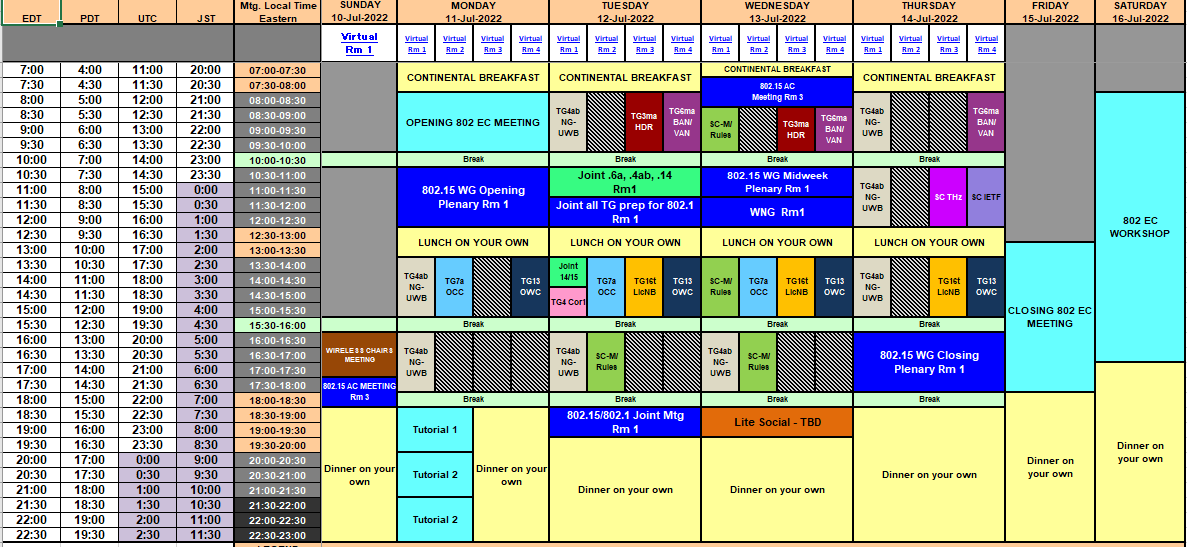 18
July 2022
TG15.6ma  Plenary Session Schedule for 10-18th July 2022
1. TG 15.6ma　  Session1,2,3,    Tue AM1  (Virtual Room #4)
        8:00 AM - 10:00 AM Tue. July 12th,14th  2022 (UTC-04:00) Eastern Time, 
        8:30 AM - 10:00 AM Tue. July 13th  2022 (UTC-04:00) Eastern Time, 
        9:00 PM -  11:00PM  Tue July 12th,14th  2022  (UTC+9:00) Japan & Korean Time
        9:30 PM -  11:00PM  Tue July 13th  2022  (UTC+9:00) Japan & Korean Time

https://ieeesa.webex.com/ieeesa/j.php?MTID=m7fadbeaa09b94a2eddcb2fa6535f638d
Meeting number: 2337 002 2352
Password: 80215mtgrm4


Opening and Closing Plenary sessions
Session TG15.6a, 4ab, &TG14 (Virtual Room #1)
EDT 11:30AM-12:30AM  July 12th Wednesday
JST:+1day 0:30-1:30AM  July 13th Thursday
https://ieeesa.webex.com/ieeesa/j.php?MTID=m6f062ff14eb2736e35dafaf57512b515
Meeting number: 2336 930 3122
Password: 80215mtgrm1
19
July 2022
Contacts and Conference call
Chair;           Ryuji Kohno, YNU/YRP-IAI
      kohno@ynu.ac.jp, kohno@yrp-iai.jp
Vice-Chair;   Marco Hernandez, YRP-IAI/CWC
      Marco.Hernandez@ieee.org
3.   Secretary;      Takumi Kobayashi, YNU/TCU
      kobayashi-takumi-ch@ynu.ac.jp
Technical Editor;     Minsoo Kim, YRP-IAI
      minsoo@minsookim.com
Slide 20
July 2022
Thank you for your attention
Slide 21